Equitable Placement and Enrollment for Career, Technical, and Noncredit Education ProgramsFriday, May 13 | 9:00-10:30
[Speaker Notes: Juan]
Presenters
Juan Arzola, ASCCC At-Large Representative
Amber Gillis, ASCCC South Representative
Ginni May, ASCCC Vice President
Manuel Vélez, ASCCC South Representative
2
[Speaker Notes: Start with Juan and each introduce ourselves]
Getting Started…
Placement and Enrollment
Recap of AB 705 (Irwin, 2017) 
Overview of AB 1705 (Irwin, 2022) 
Impact on career, technical, and noncredit educational programs
Opportunities and challenges for students selecting or enrolling in career, technical, or noncredit programs
Questions to ask…
3
[Speaker Notes: Manuel]
Are Placement and Enrollment the same thing?
NO… 
Placement is an action by the college which provides students with options and access. 
Enrollment is action by the student based on the student’s options and access.
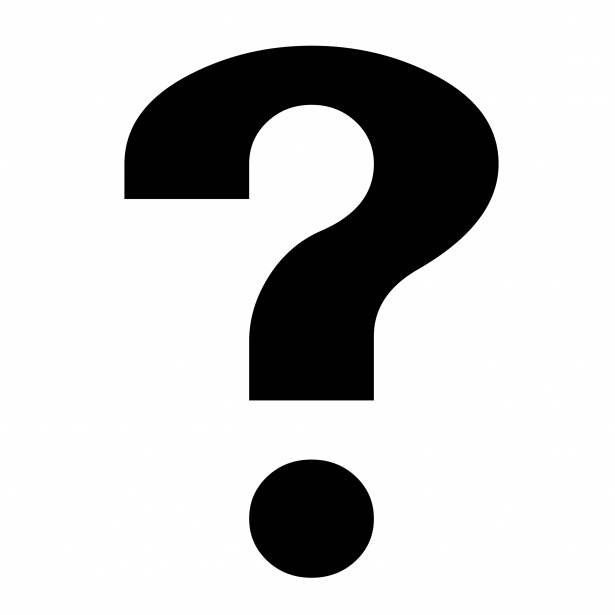 [Speaker Notes: Amber or Ginni
AB 705 - Placement
AB 1705 - Placement and Enrollment]
Placement and Enrollment
AB 705 (Irwin, 2017) - Equitable Placement to increase Access to Transfer-level English, mathematics, and ESL
Current Law

AB 1705 (Irwin, 2022) - Placement and Enrollment in Transfer-level English, mathematics, and ESL
Proposed Law
[Speaker Notes: Ginni]
AB 705 (Irwin, 2017)
AB 705 (signed October 13, 2017) requires colleges to use one or more of the following when placing students into courses in English and mathematics:
High School Coursework
High School GPA
High School Grades 
If colleges are not able to obtain official transcript data, they can use self-reported data or guided placement.
[Speaker Notes: Ginni]
AB 705 (Irwin, 2017)
Colleges are allowed to place students into pre-transfer courses: 
only if students are highly unlikely to pass the transfer-level* course; and
if placement in the pre-transfer course would maximize the likelihood that a student would complete transfer-level English or mathematics within a one-year timeframe or for ESL within a three-year timeframe.
In addition, colleges are required to use a student’s high school performance in their placement procedures when that data is reasonably available.
[Speaker Notes: Ginni]
AB 705 (Irwin, 2017)
Per the memo from the Chancellor’s Office (March 22, 2018), a one-year timeframe will be two semesters (or three quarters).

If a student were placed more than one level or more below transfer, it would be nearly impossible for them to complete transfer level course work in one year at a semester college.
[Speaker Notes: Ginni]
AB 1705 (Irwin, 2022) - Proposed
Intent of Legislature:
All United States high school graduate students and those who have received a General Equivalency Diploma (GED), regardless of background or special population status, who plan to pursue a certificate, degree, or transfer program offered by the California Community Colleges, shall be directly placed into, and, when beginning coursework in English or mathematics, shall be enrolled in, transfer-level English and mathematics courses if their program requires mathematics or English.
[Speaker Notes: Ginni]
AB 1705 (Irwin, 2022) - Proposed
(d) A community college district or community college shall not recommend or require students to enroll in pretransfer-level English or mathematics coursework unless both of the following are true:
(1) The student is highly unlikely to succeed in a transfer-level English or mathematics course based on their high school grade point average and coursework.
(2) The enrollment in pretransfer-level coursework will improve the student’s probability of completing transfer-level coursework in English and mathematics within a one-year timeframe or, for credit ESL students, completing transfer-level coursework in English within a three-year timeframe.
[Speaker Notes: Ginni]
AB 1705 (Irwin, 2022) - Proposed
(e) (2) If the benefit of the coursework, as described in paragraph (1), is not verified, the college shall not recommend or require students to enroll in that course after July 1, 2024, and shall notify students who continue to enroll in the course that it is optional and does not improve their chances of completing subsequent coursework that satisfies a requirement for their intended certificate or associate degree, or a requirement for transfer within their intended major.
[Speaker Notes: Ginni]
AB 1705 (Irwin, 2022) - Proposed
(i)(4) A community college shall not use noncredit coursework to circumvent the direct placement and enrollment of students into transfer-level coursework as described in this subdivision.
(j)(5) College-level placement and enrollment in lieu of transfer-level placement and enrollment may occur for:
(A) Students in career technical programs seeking a certificate or associate degree with specific requirements, as dictated by the program’s advisory or accrediting body, that cannot be satisfied with transfer-level coursework
[Speaker Notes: Ginni]
Impact on Career, Technical, and Noncredit Educational Programs
CTE Certificates:
Replacing mathematics and English pre-transfer coursework with transfer-level coursework (may require concurrent support)
Students prepared for transfer should they decide later to choose to transfer
Noncredit: 
Risk-free, student-centered preparatory option could be eliminated
Concurrent support option
[Speaker Notes: Amber]
Opportunities and Challenges
For Students Selecting or Enrolling in Career, Technical, or Noncredit Programs
Opportunities:
Transfer-level courses could lead to CTE and noncredit certificate-seeking students into credit and transfer pathways.
CTE and noncredit students could benefit from additional instructional support services provided by their local college.
Increased workplace skills for greater opportunity for student workplace advancement.
Help expand future applicant pool for CTE instructors.
Challenges:
Students may not want or need credit courses for workplace advancement.
Potential issues with meeting course requirements for receiving student support services.
[Speaker Notes: Ginni]
What Questions Should Your Colleges be Asking about Equitable Placement and Enrollment?
Discipline Faculty Colleagues:
If our certificates have a pre-transfer mathematics or English component, how will our students be affected?
What changes need to be made to our certificate and course offerings to be in compliance with AB 1705, should it pass as written today?
What retention measures do we need to implement to address the potential needs to struggling students?
Local Academic Senate:
What curriculum changes should the college anticipate?
What kinds of professional develop and faculty support will be offered to faculty that teach CTE and noncredit courses?
Will faculty that teach in CTE and noncredit programs be compensated for any necessary professional development?
What kind of local support and representation can faculty teaching in CTE and noncredit programs expect to receive in light of these changes?
[Speaker Notes: Manuel]
What Questions Should Your Colleges be Asking about Equitable Placement and Enrollment?
Local Governing Boards:
What conversations are we having with local high schools, businesses, and community members to address changes proposed in AB 1705?
How will we prepare the local community/college service area to adjust to the changes? (ie: remedial education opportunities, advertising, counseling services, access to free textbooks and laptops?)
Other Local Constituent Groups:
What kinds of conversations should we be having with counseling faculty regarding equitable placement measures for successful enrollment?
What kinds of learning support structures need to be in place (ie: change in hours - weekend or later hours, instructional support) for our CTE and noncredit student populations?
[Speaker Notes: Juan]
What Questions Should Your Colleges be Asking about Equitable Placement and Enrollment?
Everyone:
Who is benefitting from these policies?

Who is NOT benefitting from these policies and what are we going to do about it?

What curricular changes do AB 705 and possibly AB 1705 actually require?
[Speaker Notes: Ginni]
ASCCC Support
Local Senates Handbook
Statewide Events (Plenary Sessions, Institutes)
Papers and Publications
Resolutions
Listservs
Local Academic Senate Visits
Governance (i.e Collegial Consultation, constituent relationship building)
Curriculum
Legislative and Advocacy
Technical (Curriculum, Program Review, Outcomes Assessment)
General Questions/Email Support: info@asccc.org
[Speaker Notes: Amber
While the ASCCC works to provide resources and physical/tangible materials to the field, perhaps the best thing that the ASCCC can do is to bring folks together. Networking at events and discussing local matters with colleagues in the field can create support structures that can mean the difference between digging in and persevering and burnout.]
ASCCC Support
With the proposed AB 1705 language, how can the ASCCC support the work that you are doing locally regarding equitable placement and enrollment?

What concerns do you have that we can address today? If attending virtually, please use the chat or use the “raise hand” feature.

What can you do to ensure your college provides course and program offerings meeting the needs of your local community?
[Speaker Notes: Juan]
Thank You!
Resources:
ASCCC Advocacy

AB 705 (Irwin, 2017) Seymour-Campbell Student Success Act of 2012: matriculation: assessment
AB 1705 (Irwin, 2022) Seymour-Campbell Student Success Act of 2012: matriculation: assessment
[Speaker Notes: Ginni]